UD2:     LA MEDIDA
2.1Magnitudes y unidades
2.2 Sistema internacional
2.3 Notación Científica
2.4 Transformación de unidades
2.5 Errores en las medidas
2.6 Expresión de resultados
2.7 Cifras significativas y redondeo
2.1 Magnitudes y unidades
MAGNITUD: Es toda propiedad de un objeto o de un fenómeno físico o químico susceptible de tomar diferentes valores numéricos.
Fundamentales: Cuando se pueden medir directamente con un instrumento de medida , solo son siete
Masa, Longitud ,Tiempo, Temperatura, Intensidad de corriente, Intensidad lumínica y cantidad de materia.
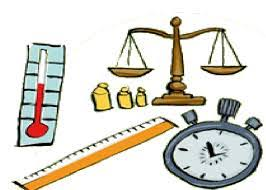 Derivadas: Cuando no se pueden medir directamente porque dependen de dos o más magnitudes fundamentales.
Densidad= Masa/volumen
Velocidad= longitud/tiempo
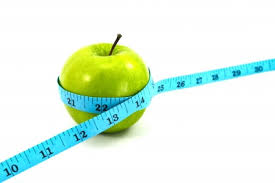 MEDIR: Es comparar una cantidad con otra a la que tomamos como referencia.
UNIDAD DE MEDIDA: es la cantidad que usamos como referencia
Podemos  medir la longitud en metros, pulgadas, millas etc. 
La masa en gramos y arrobas. 
El volumen en litros o metros cúbicos
2.2  Sistema internacional
Establece las unidades en las que se debe medir las magnitudes
SISTEMA INTERNACIONAL PARA LAS MAGNITUDES FUNDAMENTALES
2.2  Sistema internacional
SISTEMA INTERNACIONAL PARA UNIDADES DERIVADAS
Ejercicio de unidades 


1.Clasifica las siguientes unidades según sean de masa, de tiempo, de longitud, de superficie y de volumen: 

cm , hora, mg, ml, Km, cm2 , s, cg, dm3 , mol, m2 , mm2, litro, cm3 , min, m, arroba, pulgada
2.De las unidades escritas en el ejercicio anterior, elige las que sean del Sistema Internacional y escríbelas
3. De las siguientes unidades, indica cuales corresponden a magnitudes fundamentales y cuales a derivadas 

m/s,  
Kg.m,  
min,  
KL,  
J,  
Kg.m2/s, 
N 
A  
K
2.3 Notación Científica
CÓMO SE ESCRIBE UN NÚMERO EN NOTACIÓN CIENTÍFICA
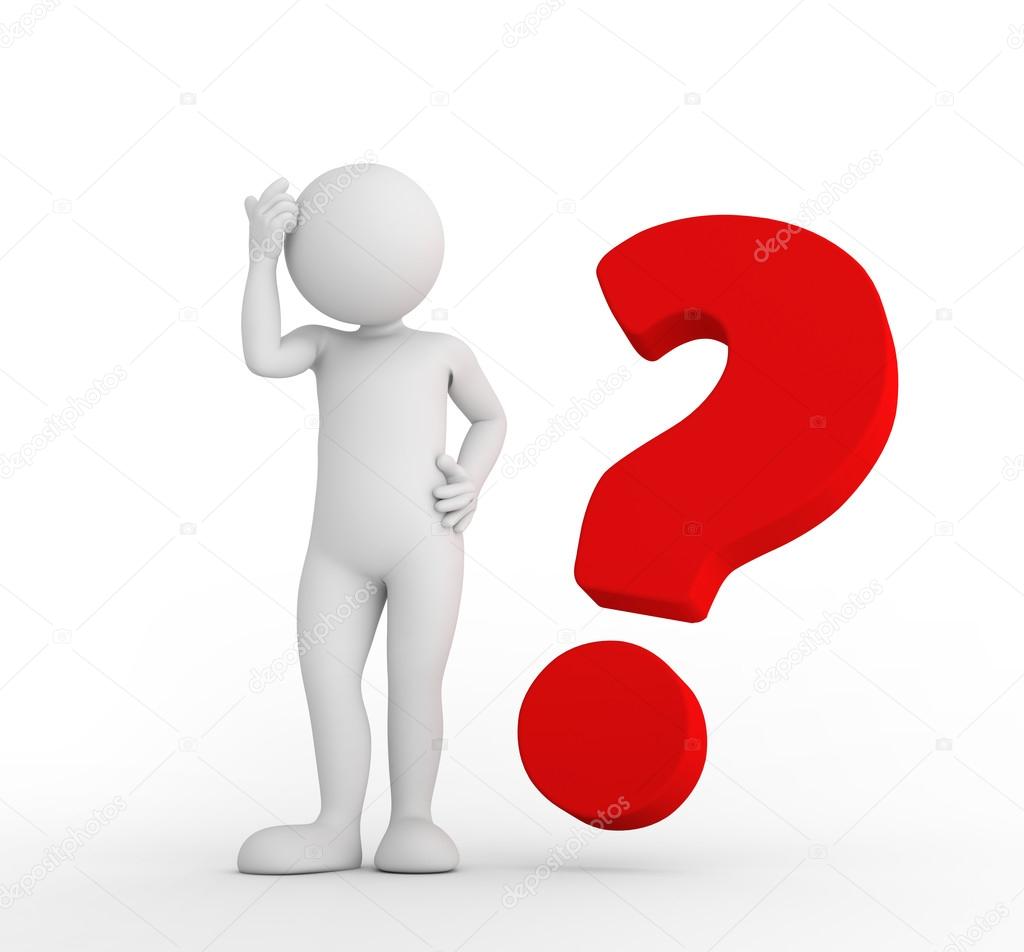 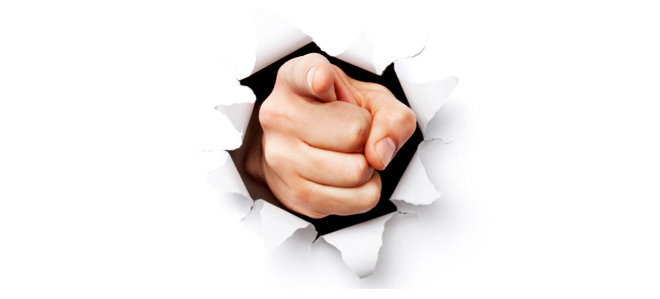 AHORA PRUEBA TÚ
2.3 Notación Científica
Múltiplos y submúltiplos con la unidad
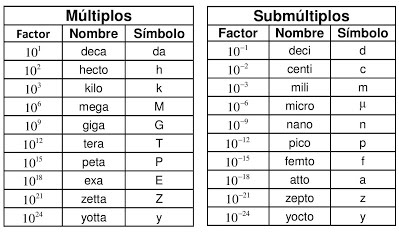 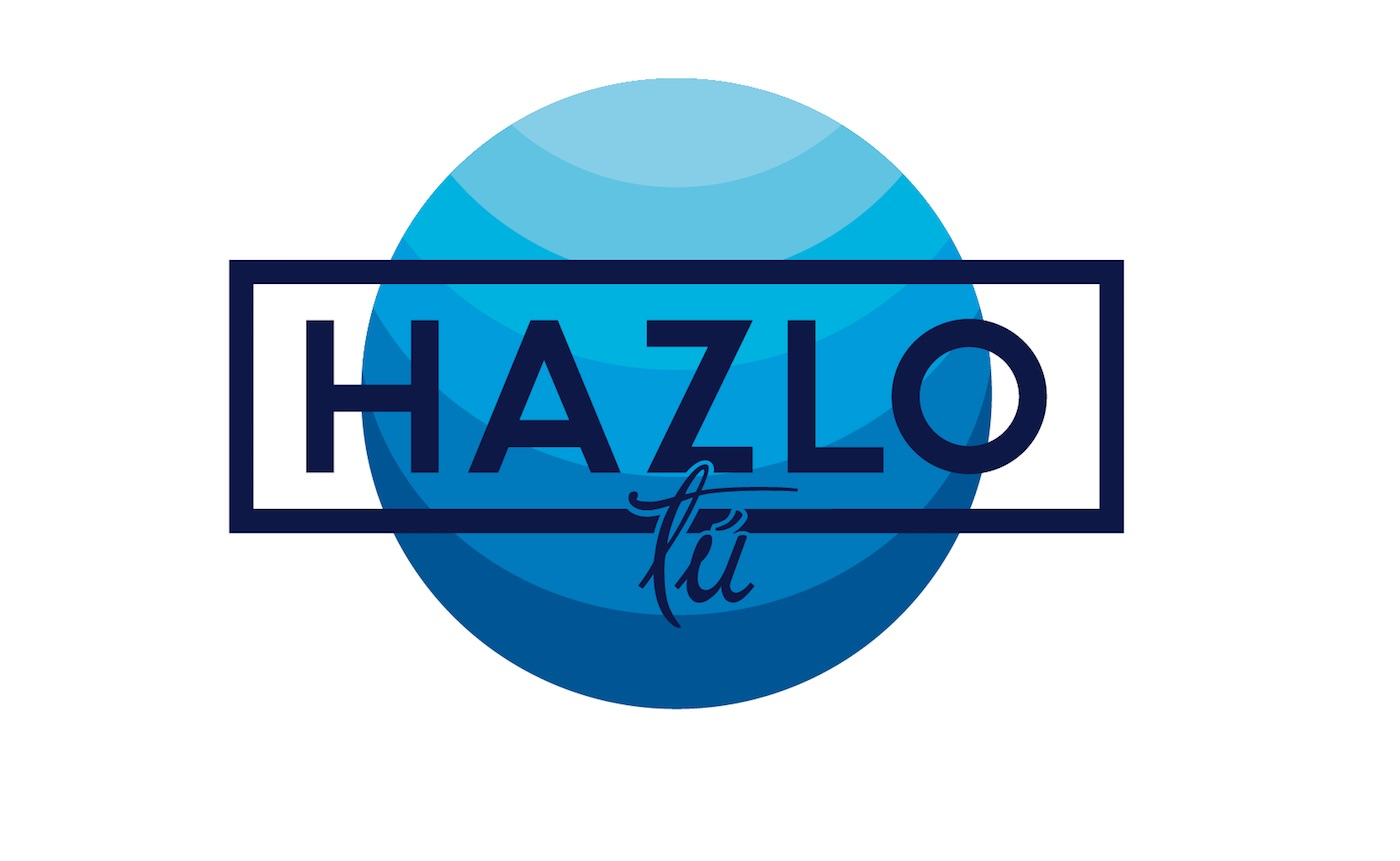 12 pm =

34 µg =

0,3 Gb =

123 Km =

27 ns =
2.4 Transformación de unidades
FACTOR DE CONVERSIÓN : método para pasar de una unidad a otra
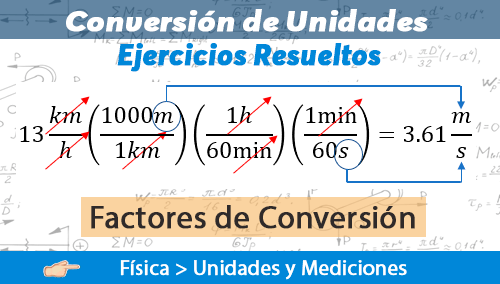 1º PASO: Buscamos la relación entre las unidades
	1Km = 1000 m	1h= 3600 s
2º PASO: multiplicamos el dato que nos dan por un factor, donde 
colocamos
3º PASO: Tachamos las unidades que estén repetidas (deben estar una arriba y otra abajo)
4º PASO: Operamos los números que quedan y dejamos las unidades que queden
4º eso
Ejercicios de factor de  conversión
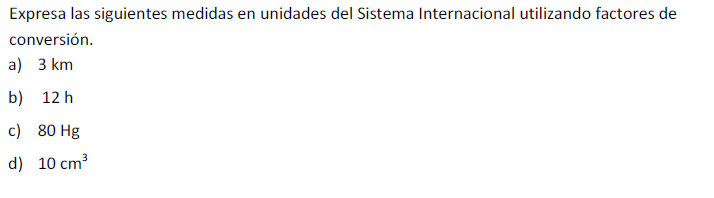 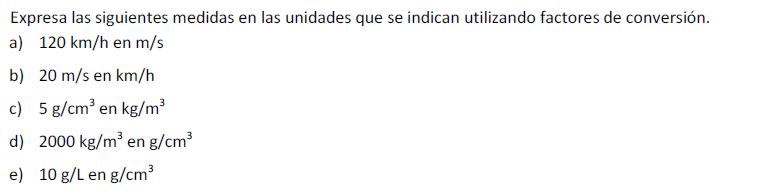 2.5 Errores en la medida
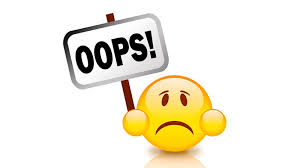 La Física y la Química son ciencias Experimentales y como tales 
    se basan en las medidas de los experimentos realizados. 
    Todas las medidas experimentales están afectadas por algún error. 
    Según su origen, los errores pueden ser:
Error Accidental: Se comete de forma casual y no puede ser controlado pero se puede evitar. Por ejemplo, un movimiento de la superficie sobre la que está apoyada la balanza, puede provocar desviaciones en la medición. En ocasiones, tienen que ver con la forma de realizar la medida. Algunos están relacionados con el instrumento de medida, pero no con su sensibilidad (que no puede mejorarse), sino con un mal uso del mismo. El más frecuente es el error de calibrado o de puesta a cero. También puede producirse un error de paralaje cuando un observador mira oblicuamente sobre una escala analógica.
Cuando se puede conocer la causa que los produce.
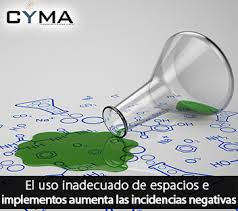 Se puede evitar
2.5 Errores en la medida
Error aleatorio o estadístico: Son aquellos que se producen al azar debido a causas imposibles de controlar. Afortunadamente, se distribuyen estadísticamente en torno a una medida correcta. Para minimizar su efecto se realiza cada medida varias veces y se toma como valor más probable la media aritmética de las medidas. 
Un error asociado a la medida es el error de resolución que se debe a la limitación de los aparatos de medida para medir variaciones de una magnitud. Por ejemplo, si para medir un volumen utilizamos una probeta graduada en mL, tendremos una imprecisión en la medida del orden de 1 mL.
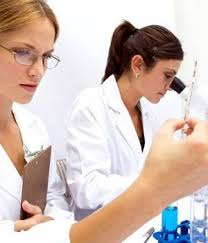 Para calcular el error cometido al medir se utiliza el Error absoluto y el Error relativo
Error Absoluto
Error relativo
(*) El Valor tomado como exacto: es la media aritmética (    )
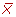 2.5 Expresión de resultados
Para poner un resultado cuando se han hecho varias medidas de una misma magnitud en un experimento, ponemos el valor más probable
2.6 Cifras significativas
Las cifras significativas de una medida experimental, son las que proporciona el instrumento de medida. El resultado está formado por las cifras no afectadas de error, más la última cifra, que debe estimarse. Por ejemplo, si la medida proporcionada por una balanza es 13´26 g, quiere decir que el aparato es capaz de apreciar centésimas de gramo y el posible error está en la cifra de las centésimas
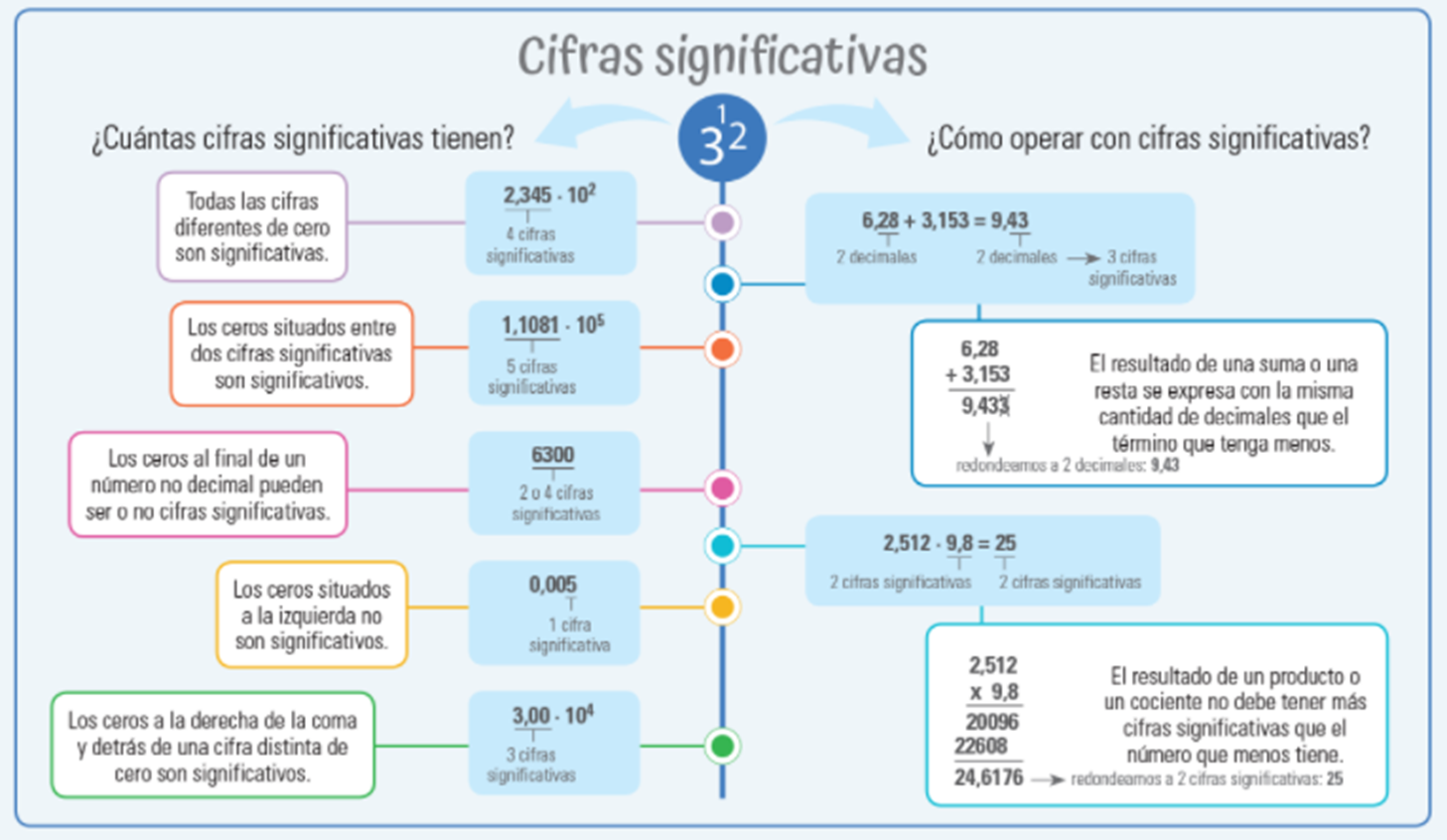 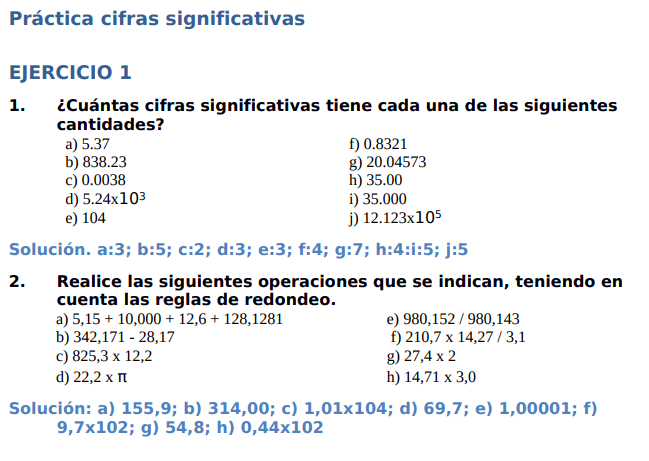 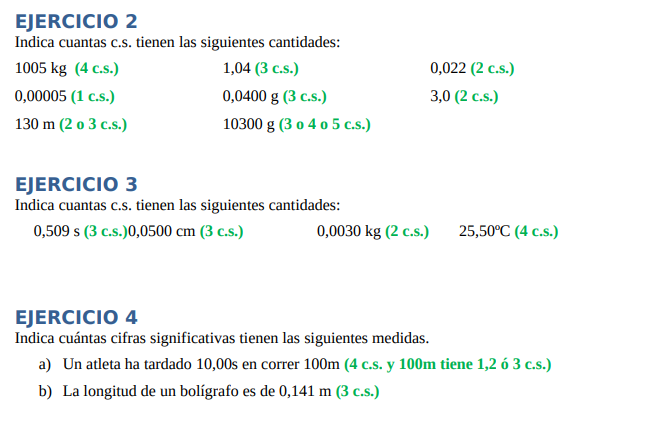 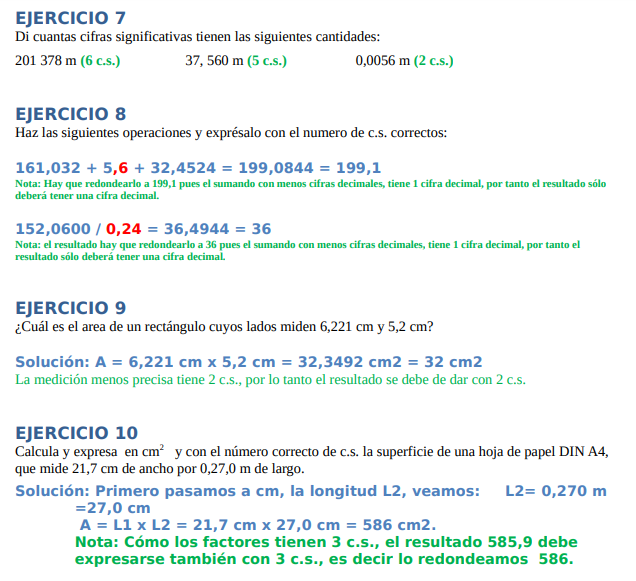